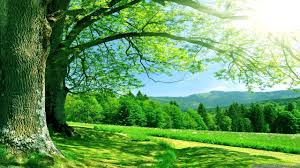 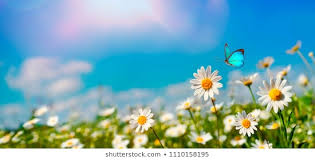 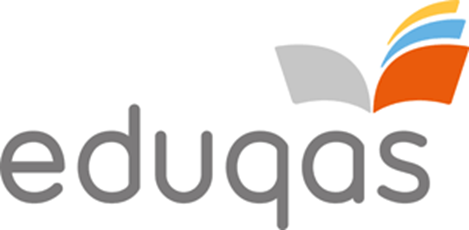 ‘Nature Poems’ 
Death of a Naturalist 
by Seamus Heaney
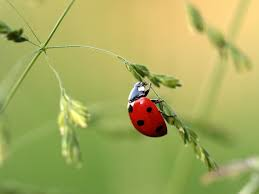 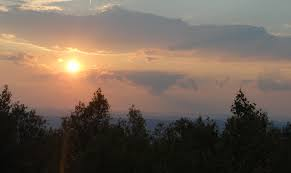 LO: To analyse the poem and understand the use of language and structure for meaning. ST: I can understand writers’ methods and use subject terminology.
Learning Objective:
AO2: Analyse the language, form and structure used by a writer to create meanings and effects, using relevant subject terminology where appropriate.
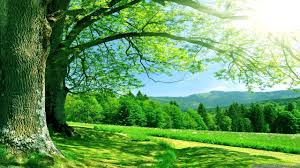 Key Words:
Naturalist
Flax dam
Sods
Fascination/ Disgust
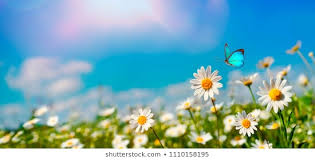 Consider what a naturalist is.
Consider what nature means to you.
Do things that you found fascinating as a child hold no interest for you now?
What does this tell us about aging?
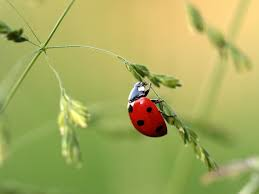 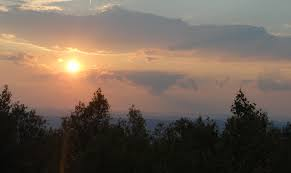 Learning Objective:
AO2: Analyse the language, form and structure used by a writer to create meanings and effects, using relevant subject terminology where appropriate.
[Speaker Notes: Sophistry = subtle false arguments used to deceive someone.
Fascist = Fascism is a form of far-right, authoritarian ultranationalism characterized by dictatorial power, forcible suppression of opposition, and strong regimentation]
Look at the images below and think about what they represent.
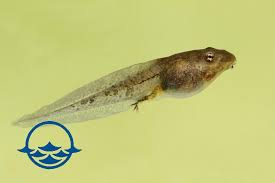 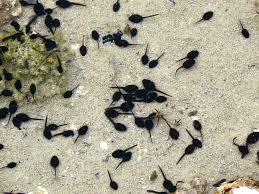 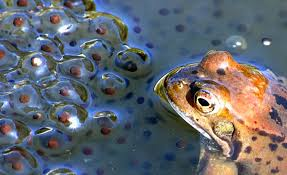 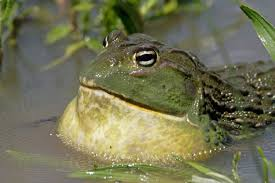 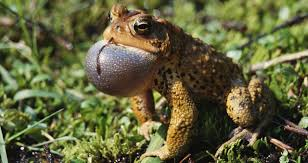 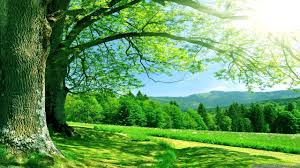 Key Words:
Naturalist
Flax dam
Sods
Fascination/ Disgust
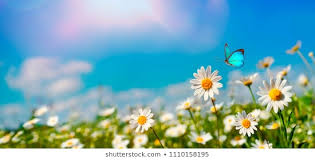 All year the flax-dam festered in the heart
Of the townland; green and heavy headed
Flax had rotted there, weighted down by huge sods.
Daily it sweltered in the punishing sun.
Bubbles gargled delicately, bluebottles
Wove a strong gauze of sound around the smell.
There were dragonflies, spotted butterflies,
But best of all was the warm thick slobber
Of frogspawn that grew like clotted water
In the shade of the banks. Here, every spring
I would fill jampotfuls of the jellied
Specks to range on window sills at home,
On shelves at school, and wait and watch until
The fattening dots burst, into nimble
Swimming tadpoles. Miss Walls would tell us how
The daddy frog was called a bullfrog
And how he croaked and how the mammy frog
Laid hundreds of little eggs and this was
Frogspawn. You could tell the weather by frogs too
For they were yellow in the sun and brown
In rain.

    Then one hot day when fields were rank
With cowdung in the grass the angry frogs
Invaded the flax-dam; I ducked through hedges
To a coarse croaking that I had not heard
Before. The air was thick with a bass chorus.
Right down the dam gross bellied frogs were cocked
On sods; their loose necks pulsed like sails. Some hopped:
The slap and plop were obscene threats. Some sat
Poised like mud grenades, their blunt heads farting.
I sickened, turned, and ran. The great slime kings
Were gathered there for vengeance and I knew
That if I dipped my hand the spawn would clutch it.
Start with the title Death of a Naturalist
Let’s read the poem by Seamus Heaney
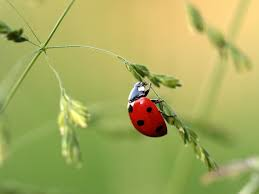 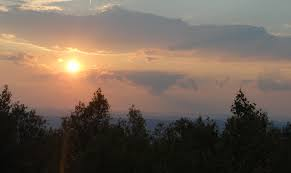 What are your initial thoughts?
Learning Objective:
AO2: Analyse the language, form and structure used by a writer to create meanings and effects, using relevant subject terminology where appropriate.
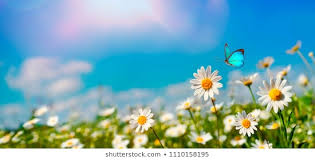 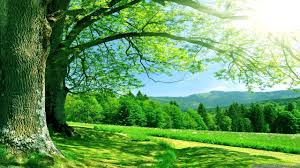 Key Words:
Naturalist
Flax dam
Sods
Fascination/ Disgust
Let’s have some feedback
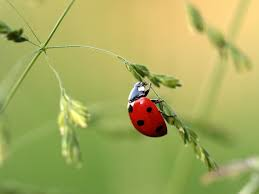 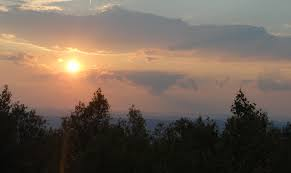 Learning Objective:
AO2: Analyse the language, form and structure used by a writer to create meanings and effects, using relevant subject terminology where appropriate.
All year the flax-dam festered in the heart
Of the townland; green and heavy headed
Flax had rotted there, weighted down by huge sods.
Daily it sweltered in the punishing sun.
Bubbles gargled delicately, bluebottles
Wove a strong gauze of sound around the smell.
There were dragonflies, spotted butterflies,
But best of all was the warm thick slobber
Of frogspawn that grew like clotted water
In the shade of the banks. Here, every spring
I would fill jampotfuls of the jellied
Specks to range on window sills at home,
On shelves at school, and wait and watch until
The fattening dots burst, into nimble
Swimming tadpoles. Miss Walls would tell us how
The daddy frog was called a bullfrog
And how he croaked and how the mammy frog
Laid hundreds of little eggs and this was
Frogspawn. You could tell the weather by frogs too
For they were yellow in the sun and brown
In rain.

    Then one hot day when fields were rank
With cowdung in the grass the angry frogs
Invaded the flax-dam; I ducked through hedges
To a coarse croaking that I had not heard
Before. The air was thick with a bass chorus.
Right down the dam gross bellied frogs were cocked
On sods; their loose necks pulsed like sails. Some hopped:
The slap and plop were obscene threats. Some sat
Poised like mud grenades, their blunt heads farting.
I sickened, turned, and ran. The great slime kings
Were gathered there for vengeance and I knew
That if I dipped my hand the spawn would clutch it.
What are your initial thoughts? What is it all about?
What does this language of decay suggest?
Tense? Narration?
Personification brings the dam to life
All year the flax-dam festered in the heart
Of the townland; green and heavy headed
Flax had rotted there, weighted down by huge sods.
Daily it sweltered in the punishing sun.
What does this suggest about nature ?
How is the sun described? What technique is used?
[Speaker Notes: Tense = past    Narration = 1st person Sun seems oppressive uses personification]
What does the oxymoron suggest about the narrator?
What does  this language show?
Bubbles gargled delicately, bluebottles
Wove a strong gauze of sound around the smell.
There were dragonflies, spotted butterflies,
But best of all was the warm thick slobber
Of frogspawn that grew like clotted water
In the shade of the banks. Here, every spring
I would fill jampotfuls of the jellied
Specks to range on window sills at home,
Find the use of sensory description.
Juxtaposition of beauty and disgust – why?
What is the effect of the word clotted?
What does the use of alliteration show?
[Speaker Notes: Oxymoron shows narrators childish enthusiasm. Sensory description uses sound, smell touch Juxtaposition = focus on setting 
alliteration of jampotsfull and jellied shows stickiness sensory description]
What does the enjambment show?
On shelves at school, and wait and watch until
The fattening dots burst, into nimble
Swimming tadpoles. Miss Walls would tell us how
The daddy frog was called a bullfrog
And how he croaked and how the mammy frog
Laid hundreds of little eggs and this was
Frogspawn. You could tell the weather by frogs too
For they were yellow in the sun and brown
In rain.
What type of language is this?
The use of simple conjunctions  ‘and’ is repetitive to show speaker’s youth.
How can you tell the narrator wants to share his interest with others?
What is the purpose of the last line?
[Speaker Notes: Enjambment = emphasise the narrators excitement  daddy/mammy = childlike innocence?
Last line is short / it makes the stanza end abruptly to show a turning point in the poem or VOLTA.]
Setting of Stanza 2 echoes stanza 1 – emphasises nature hasn’t changed BUT the narrator’s opinion has
How are the frogs made to seem?
Then one hot day when fields were rank
With cowdung in the grass the angry frogs
Invaded the flax-dam; I ducked through hedges
To a coarse croaking that I had not heard
Before. The air was thick with a bass chorus.
Military language?
What does this refer to? What is it an example of?
What is the effect of the alliteration?
[Speaker Notes: Alliteration mimics the sound of croaking  bass is the deep pitch of the bullfrogs – sensory description
Frogs seem threatening]
Unusual simile?
Military language?
Right down the dam gross bellied frogs were cocked
On sods; their loose necks pulsed like sails. Some hopped:
The slap and plop were obscene threats. Some sat
Poised like mud grenades, their blunt heads farting.
I sickened, turned, and ran. The great slime kings
Were gathered there for vengeance and I knew
That if I dipped my hand the spawn would clutch it.
Why the use of onomatopoeia?
Personification – frogs have authority?
The shortest sentence! Emphasises what?
Which word suggests the frogs want revenge?
How does the poem end?
[Speaker Notes: Military – cocked like a gun/trigger
Simile frogs are about to explode   shortest sentence emphasises speed of narrators reaction to frogs – list of verbs contrast with descriptive nature

Ends with a nightmarish image – reinforces how much the speaker’s views have changed.]
Seamus Heaney
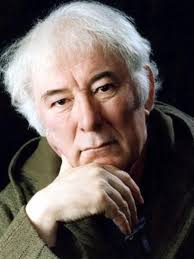 *Seamus Heaney was born in Northern Ireland in 1939, the eldest of nine children. 
*His father was a farmer in rural County Derry and much of Heaney's poetry is about the countryside and farm life of his childhood. 
*At the age of 12, Heaney won a scholarship to the boarding school of St Columb's College in the city of Derry, forty miles from his rural home.
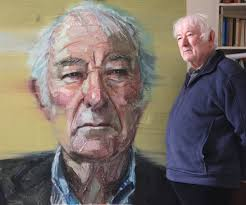 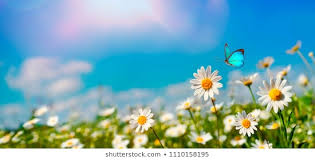 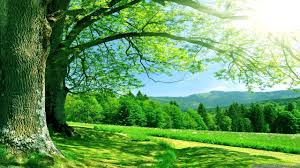 Context
Death of a Naturalist describes the exploits of a young Heaney collecting frogspawn. He remembers being fascinated by the frogspawn and recollects his teacher telling him all about frogs in school. However, in the second half of the poem, when the boy returns to the ‘flax-dam’, he feels threatened and disgusted by the frogs and flees. His interest in nature has died, hence the title of the poem ‘Death of a Naturalist’. The two verses could stand for innocence and experience.
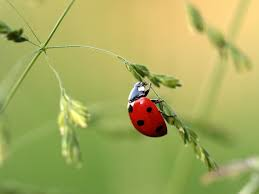 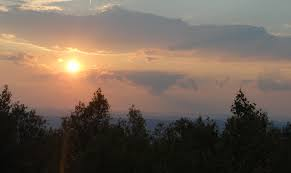 Be proactive take your own notes!
Learning Objective:
AO2: Analyse the language, form and structure used by a writer to create meanings and effects, using relevant subject terminology where appropriate.
[Speaker Notes: Could it mean the end of the school holidays? Coming back to a new change of year/school/teachers/ does that make you sad.
The loss of good weather? Etc.]
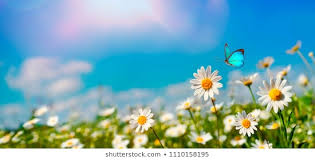 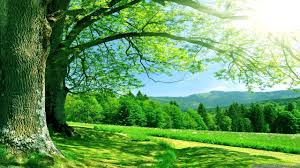 Themes
NatureChangeTransformationSense of placeLinks well with ‘The Prelude’ and ‘To Autumn’
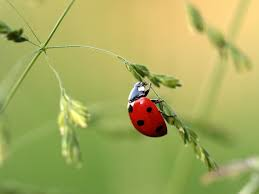 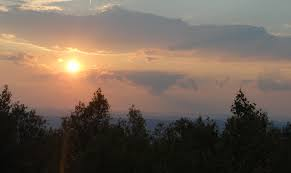 Be proactive take your own notes!
Learning Objective:
AO2: Analyse the language, form and structure used by a writer to create meanings and effects, using relevant subject terminology where appropriate.
[Speaker Notes: Could it mean the end of the school holidays? Coming back to a new change of year/school/teachers/ does that make you sad.
The loss of good weather? Etc.]
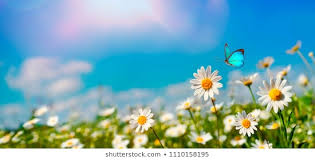 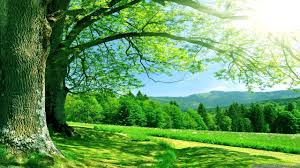 Form
Written in a first person narrative.It is written in blank verse which makes the poem sound like a conversation.No rhyme scheme – suggests that change is not always predictable.
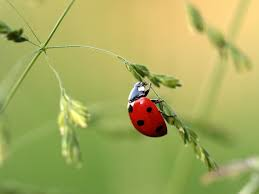 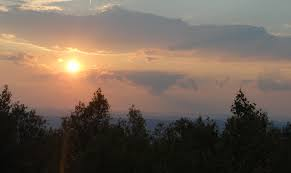 Be proactive take your own notes!
Learning Objective:
AO2: Analyse the language, form and structure used by a writer to create meanings and effects, using relevant subject terminology where appropriate.
[Speaker Notes: Could it mean the end of the school holidays? Coming back to a new change of year/school/teachers/ does that make you sad.
The loss of good weather? Etc.]
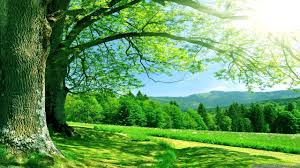 Structure and tone
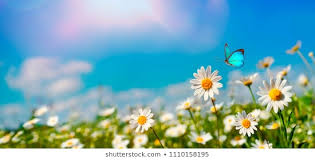 * Two stanzas – each one presenting a different attitude towards nature.* References to decay in stanza 1 foreshadow a change in attitude. * Childish enthusiasm towards nature in stanza 1 makes relationship seem secure.* Volta is used in stanza 2 to show change. The relationship with nature becomes troubled –it is presented as unfamiliar and threatening.* The tone is of fascination in stanza 1 and disgust in stanza 2* The use of senses lets the reader be immersed in the poem to focus their attention on the setting.* Juxtaposition is used to contrast life and death – the speaker’s interest in living creatures comes to an end.*Military language is used to create a threatening atmosphere – innocence has been lost – nature can be seen as something dark and potentially harmful.
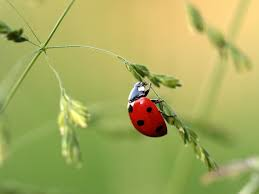 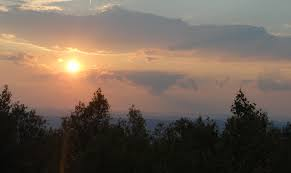 Be proactive take your own notes!
Learning Objective:
AO2: Analyse the language, form and structure used by a writer to create meanings and effects, using relevant subject terminology where appropriate.
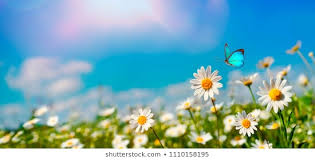 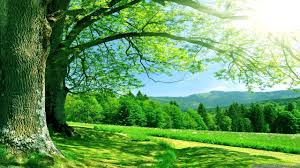 Key Words:
Naturalist
Flax dam
Sods
Fascination/ Disgust
How does the poet use sensory description to create a contrast between the frogspawn and the frogs?
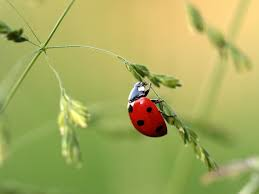 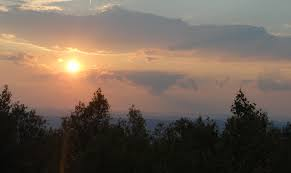 Use Point, Evidence, Analyse (method and meaning) , Link
Learning Objective:
AO2: Analyse the language, form and structure used by a writer to create meanings and effects, using relevant subject terminology where appropriate.
All year the flax-dam festered in the heart
Of the townland; green and heavy headed
Flax had rotted there, weighted down by huge sods.
Daily it sweltered in the punishing sun.
Bubbles gargled delicately, bluebottles
Wove a strong gauze of sound around the smell.
There were dragonflies, spotted butterflies,
But best of all was the warm thick slobber
Of frogspawn that grew like clotted water
In the shade of the banks. Here, every spring
I would fill jampotfuls of the jellied
Specks to range on window sills at home,
On shelves at school, and wait and watch until
The fattening dots burst, into nimble
Swimming tadpoles. Miss Walls would tell us how
The daddy frog was called a bullfrog
And how he croaked and how the mammy frog
Laid hundreds of little eggs and this was
Frogspawn. You could tell the weather by frogs too
For they were yellow in the sun and brown
In rain.

      Then one hot day when fields were rank
With cowdung in the grass the angry frogs
Invaded the flax-dam; I ducked through hedges
To a coarse croaking that I had not heard
Before. The air was thick with a bass chorus.
Right down the dam gross bellied frogs were cocked
On sods; their loose necks pulsed like sails. Some hopped:
The slap and plop were obscene threats. Some sat
Poised like mud grenades, their blunt heads farting.
I sickened, turned, and ran. The great slime kings
Were gathered there for vengeance and I knew
That if I dipped my hand the spawn would clutch it.
Death of a Naturalist
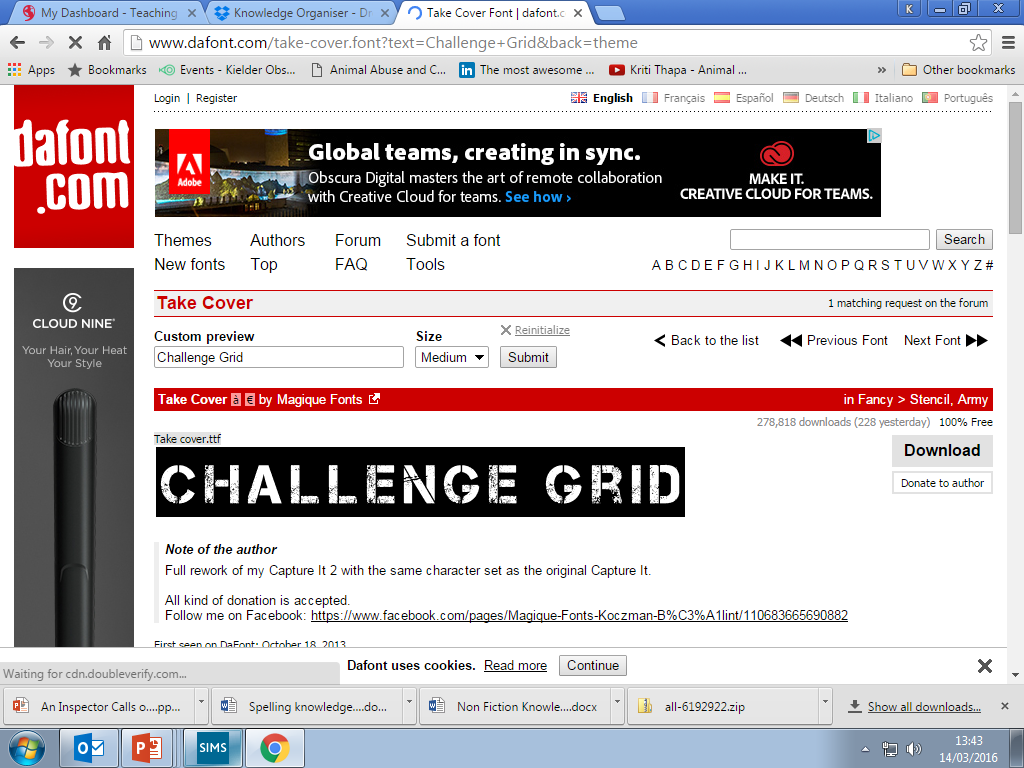 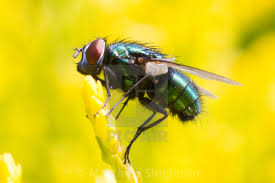 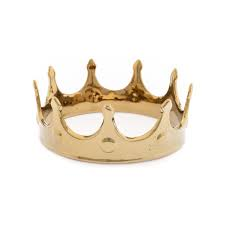 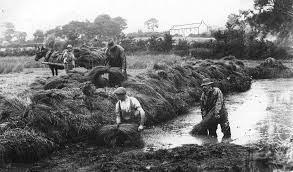 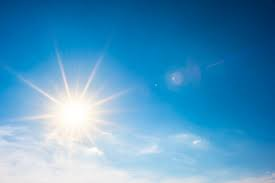 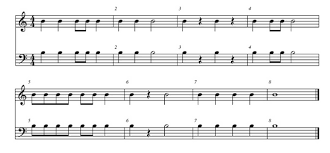 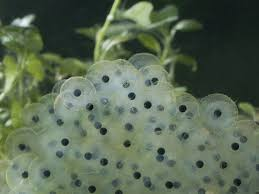 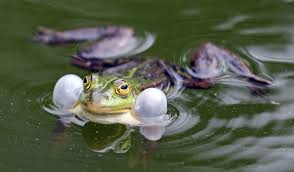 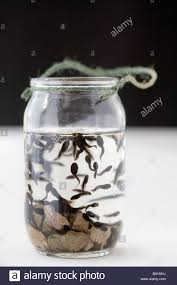 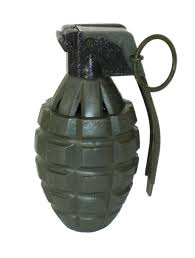 ‘Death of a Naturalist’ by Seamus Heaney Images Task – 
Step1. Choose quotations in the poem that match these images. 
Step 2. Identify language techniques and word types in at least SIX of these quotations. 
THEN answer this question: “How does Heaney use imagery and language to create the feelings of  change and transformation in the poem?